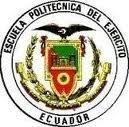 Introducción
LA TENDENCIA QUE MARCA LA EVOLUCIÓN DE LAS TECNOLOGÍAS MÓVILES SON BASICAMENTE DOS ASPECTOS:
Impulsada por esta tendencia se origina lo que se conoce como LTE
EVOLUCIÓN.
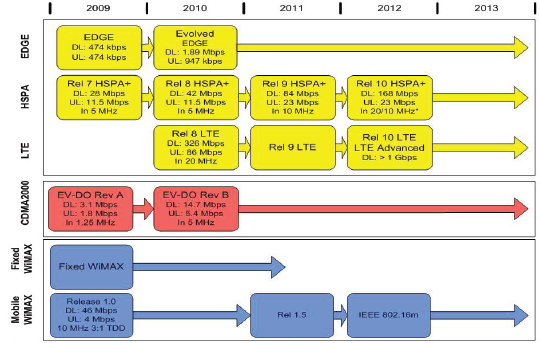 GSM
UMTS
Características Generales
Especificaciones de LTE
Arquitectura
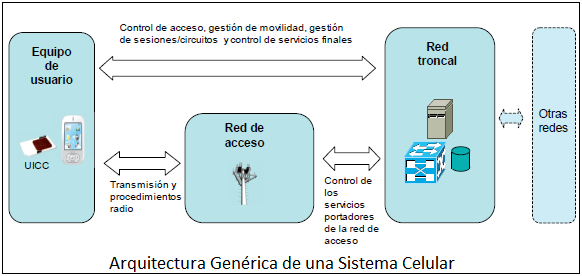 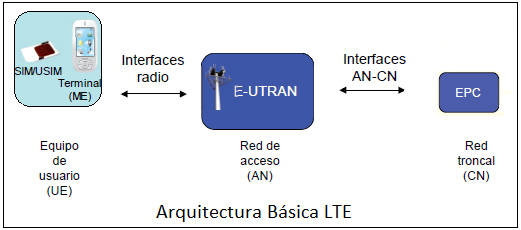 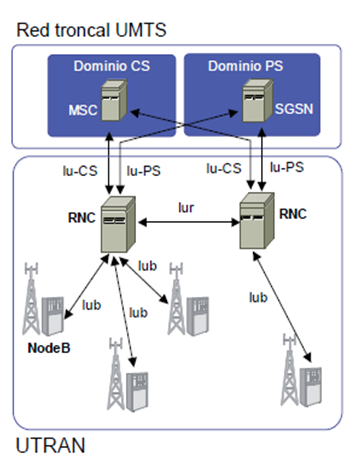 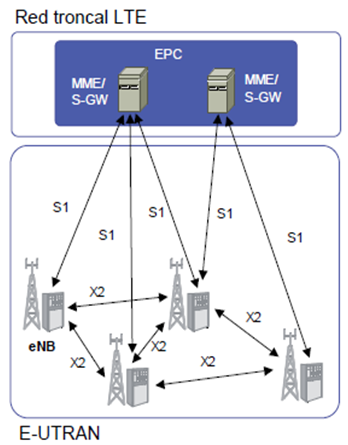 Semi-mallada.
Equipo de Usuario UE
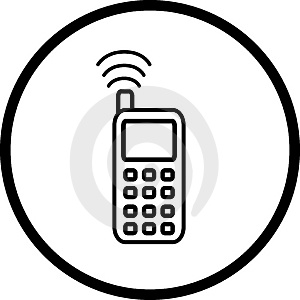 E-UTRAN
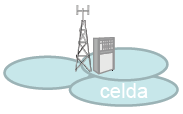 La red de acceso se compone de un único elemento, el llamado eNB que constituye la estación base de E-UTRAN.
Este nodo evolucionado incorpora las funciones del RNC (Radio Network Controller) Controlador de la Red Radio.
Permite total autonomía de los eNB’s lo que se traduce en una mayor eficiencia para la movilidad.
EPC (Evolved Packet Core)
Proporciona un servicio de conectividad IP que permite explotar las nuevas capacidades que ofrece la red de acceso E-UTRAN.

En su conjunto provee del servicio de  conectividad IP entre los equipos de usuario conectados a través de E-UTRAN y redes externas a las que se conecta la red troncal EPC
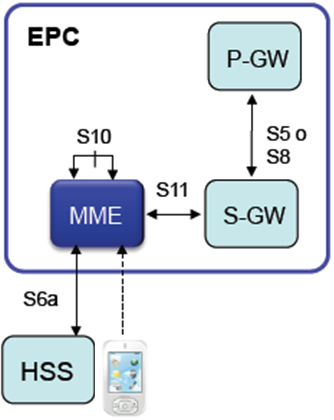 Asignación de direcciones IP al UE.
Proporciona conectividad con redes externas.
Enrutamiento de paquetes
Enrutamiento y envío de paquetes de datos al eNB.
Encamina el tráfico de usuarios.
Transporte y contabilidad de información de UE conectado.
Permite el control de los nodos en la red LTE.
Es una entidad de señalización.
Localización de los usuarios en modo idle.
Autenticación y autorización del acceso de los usuarios a
la red
Base de datos principal del sistema
Almacena información del usuario.
Modulación
LTE utiliza los siguientes sistemas de modulación
2 bits por símbolos
4 bits por símbolos
6 bits por símbolos
Tipo de Acceso
UPLINK
DOWNLINK
Acceso Múltiple por División de Frecuencia con una Sola Portadora
SC-FDMA
Acceso Múltiple por División de Frecuencias Ortogonales
OFDMA
La razón por la que no tienen el mismo esquema es que, para el enlace ascendente se necesita un acceso que genere bajos niveles de Peak-to-Average (relación de potencia que existe entre el valor pico y el promedio de una señal)
Valle de Tumbaco
Oeste
Av. Simón Bolivar.
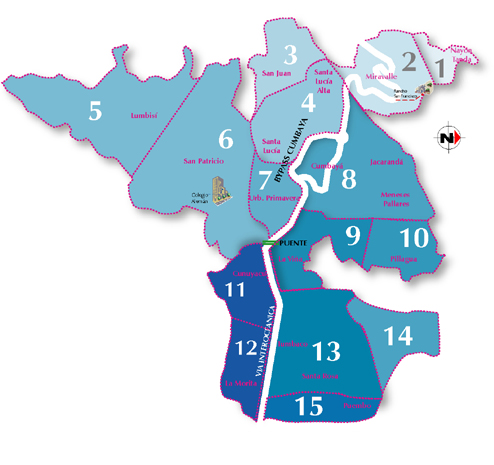 Norte
Río Machángara.
Sur
Loma Ilaló
Este 
Río Chiche
Valle de Los Chillos
Norte
     DM. Quito
Sangolqui.
San Rafael.
San Pedro de Taboada .
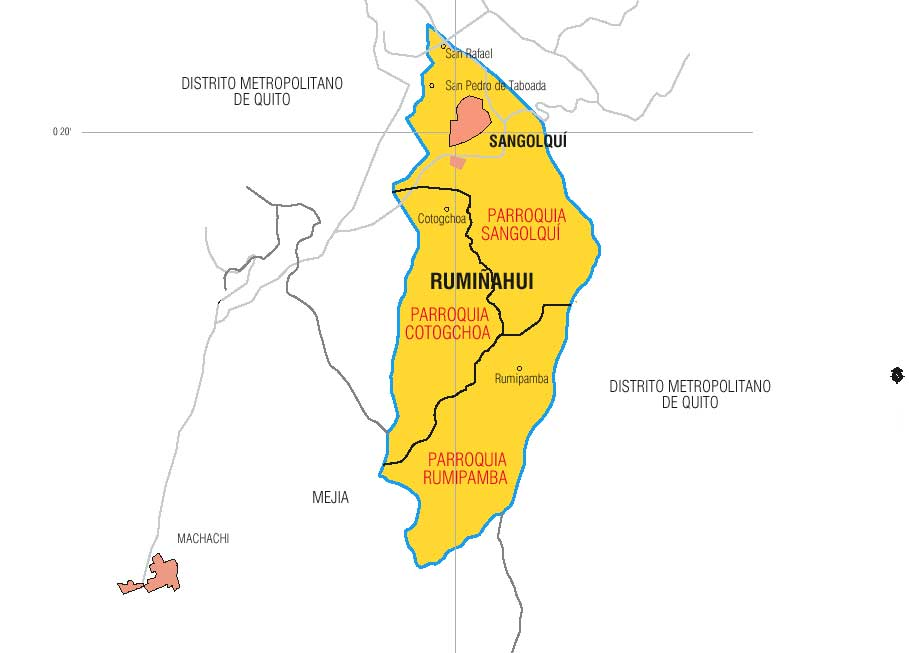 Oeste
     DM. Quito
Este
     DM. Quito
Sur
Cantón Mejía
Para la toma de datos se utilizo el programa SpeedTest.Net de Ookla. Avalado por la FCC (Comisión General de Comunicaciones) de los EEUU.
ESQUEMA DE MEDICIÓN
Resultados(Valle de Tumbaco)
Resultados de la medición
Valle de Los Chillos
Resultados de la medición
GEOMETRÍA CELULAR
DIVISIÓN CELULAR
Valle de los Chillos.
Ubicación celdas iniciales
Valle de Tumbaco
Ubicación celdas iniciales
Cálculo del Tráfico
Para satisfacer la ecuación, cuando aumentan los usuarios y el tráfico se debe mejorar:
Capacidad de la celda
Valle de Tumbaco.
Ubicación de las Celdas
Valle de Los Chillos
Ubicación de las Celdas
Modelos de propagación
Cálculo de pérdidas de acuerdo a los modelos de propagación
SIMULACIÓN
SIRENET
QualNet
Valle de Los Chillos
1900 MHz
900 MHz
850 MHz
Cobertura de la Red
Comportamiento en tráfico de la red
Valle de Tumbaco
1900 MHz
900 MHz
850 MHz
Simbología Cobertura SIRENET
Nivel Excelente de cobertura
Nivel aceptable de cobertura
Nivel  Bajo de cobertura
No existe cobertura
Valle de Los Chillosf=1900 MHz
SIRENET
Google Earth
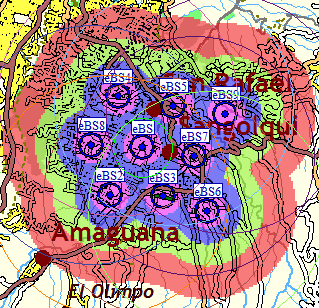 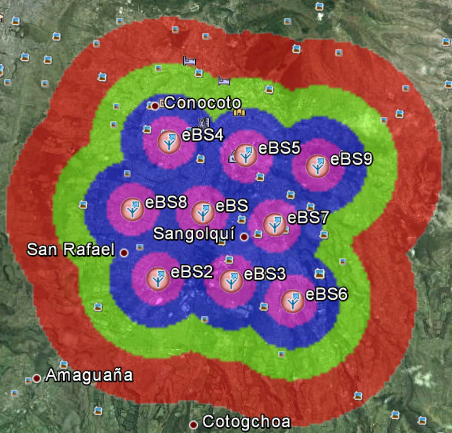 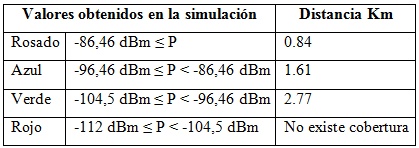 Valle de Los Chillosf=900 MHz
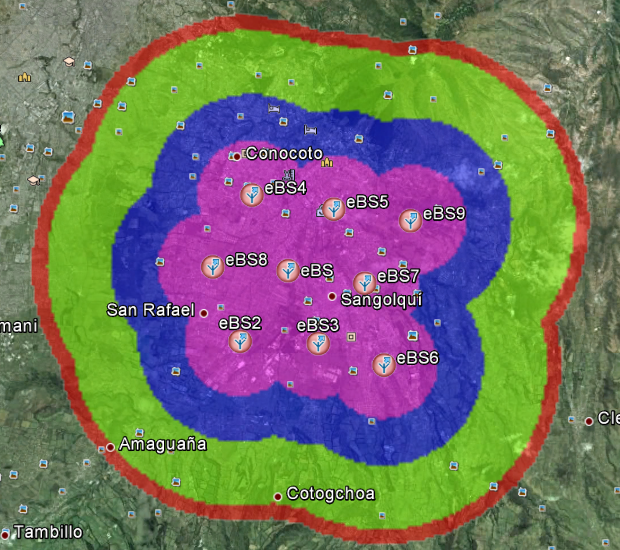 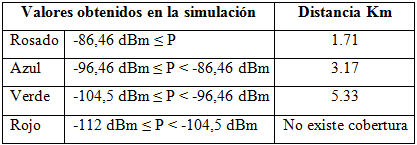 Valle de Los Chillosf=850 MHz
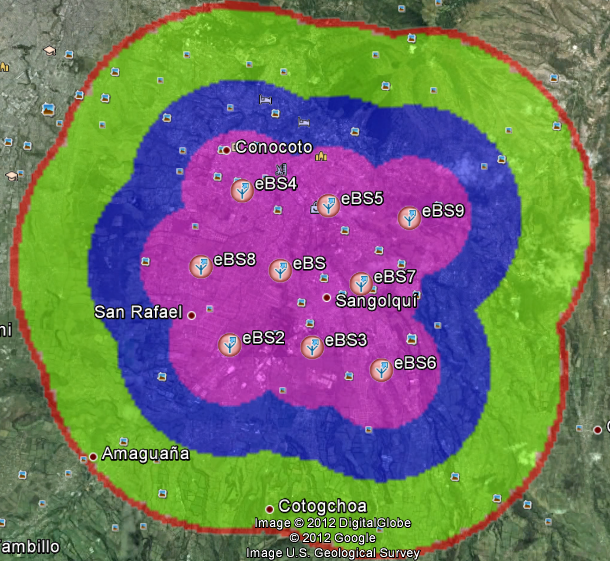 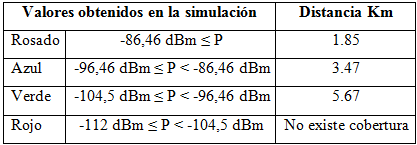 Valle de Tumbacof=1900 MHz
Google Earth
SIRENET
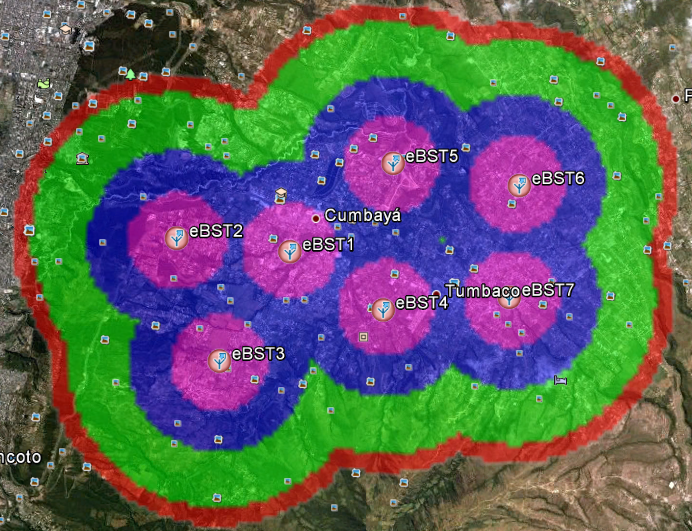 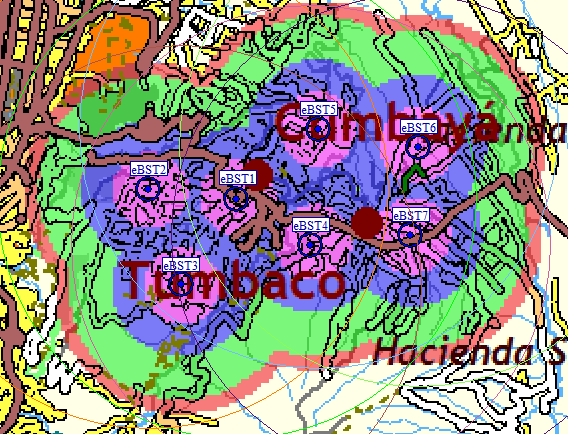 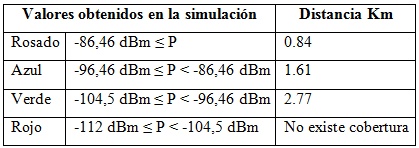 Valle de Tumbacof=900 MHz
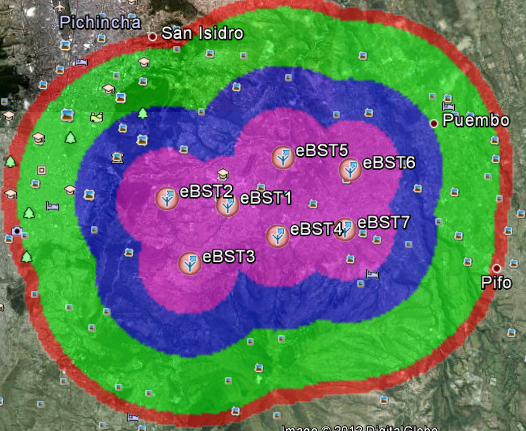 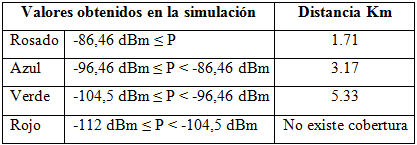 Valle de Tumbacof=850 MHz
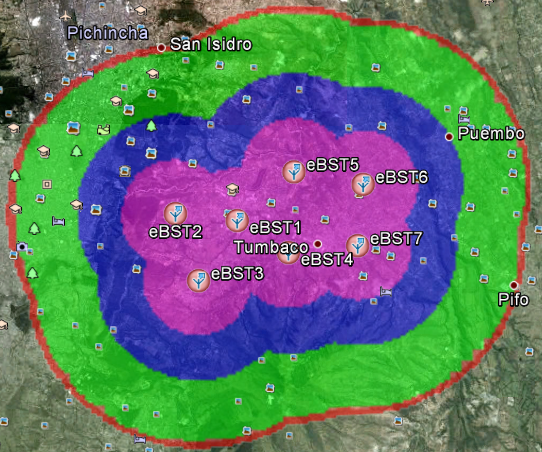 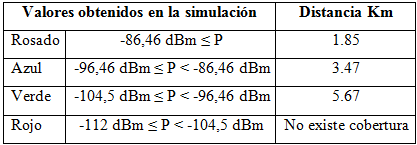 Tipo de Tráfico inyectado a la red LTE
Resultados
Tabla de Resultados
De los resultados se obtiene que, se alcanzan velocidades de 40Mbps y de 18Mbps, siendo 
valores mucho más altos que los que brinda HSPA.